Светлана ТОЛКАЧЕВА,
педагог дополнительного образования МБУ ДО
«Дворец пионеров и школьников г.Курска
Роль программы
«Атлетическая гимнастика»
в воспитании личности обучающихся
средствами  физического оздоровления
Особенности негативных изменений здоровья детей за последние годы:

1.Снижение числа абсолютно здоровых детей
2.Рост числа функциональных нарушений и хронических заболеваний. 
3.Изменение структуры хронической патологии
4.Увеличение числа школьников, имеющих несколько диагнозов
Причины ухудшения здоровья школьников
1. Несоблюдение санитарно-эпидемиологического благополучия в образовательных учреждениях
 2. Неполноценное питание
 3. Несоблюдение гигиенических нормативов режима учебы и отдыха, сна и пребывания на воздухе.
 4. Объем учебных программ, их информативная насыщенность часто не соответствуют функционально-возрастным возможностям школьников
5.  Учебный стресс. 
6. Низкая двигательная активность
7. Вредные привычки.
8.Низкая грамотности в вопросах сохранения и укрепления здоровья
Производные обеспечения здоровья современного человека: 
 
 - генетические факторы    15-20%; 
- состояние окружающей среды     20-25%
 - медицинское обеспечение    10-15%; 
- условия и образ жизни людей    50-55%.
ЗАДАЧИ Образовательные:
ЗАДАЧИ Воспитательные:
ЗАДАЧИ Развивающие:
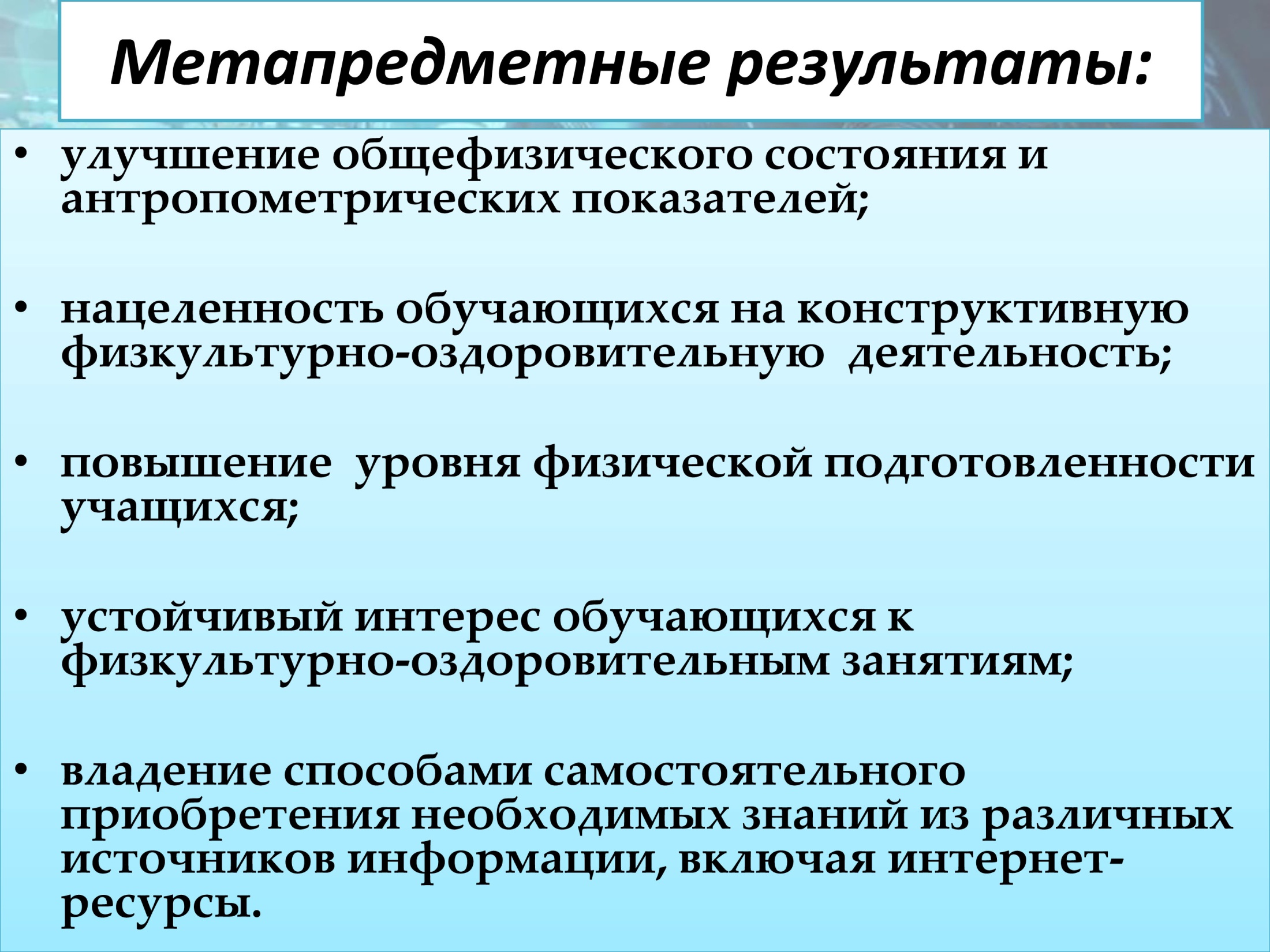